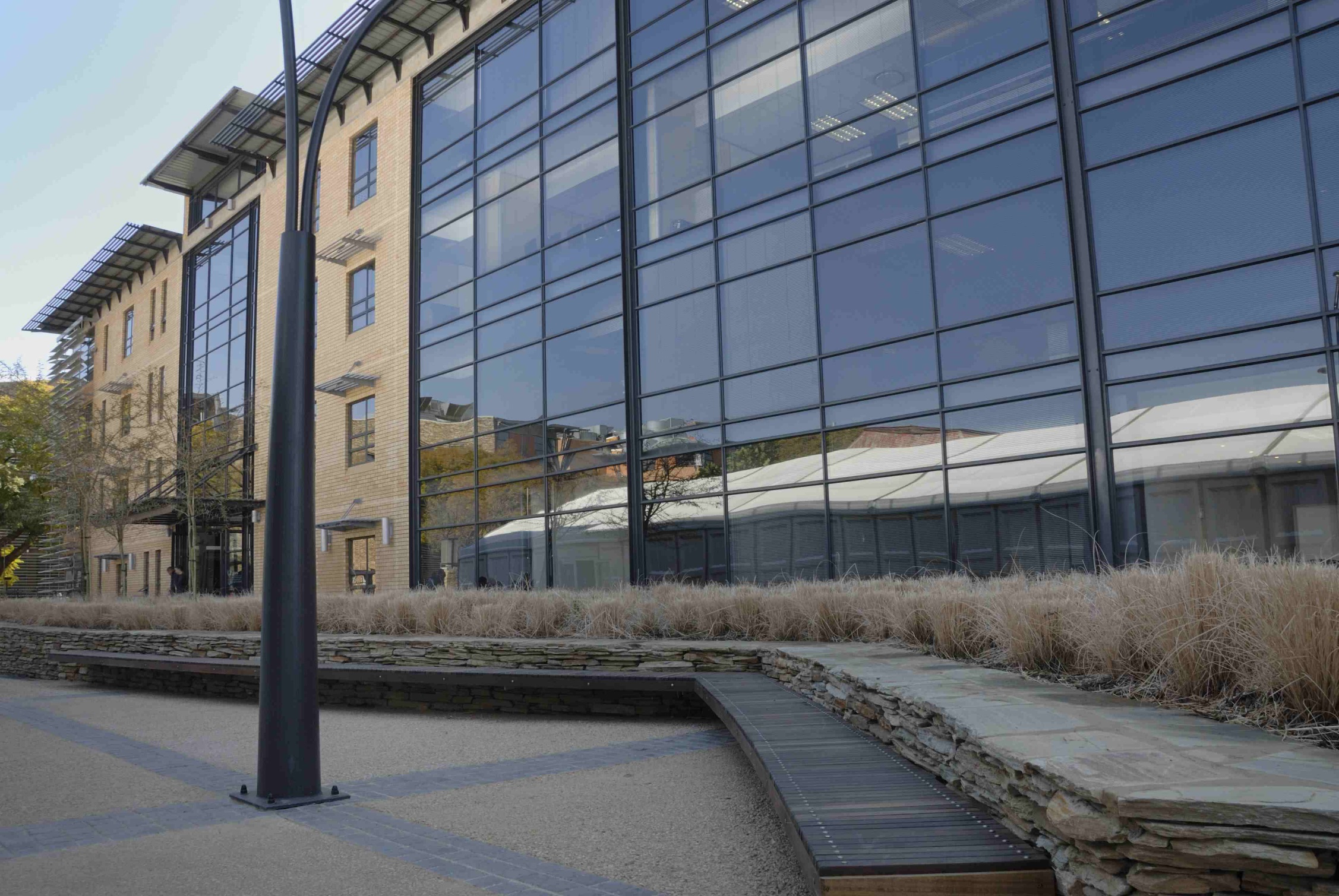 National School of Government Annual Report 2016/17 : A presentation to the Portfolio Committee
Prof. Richard M Levin
Principal: National School of Government 
10 October 2017
Outline of Presentation
Key Message 

Programme Performance: (Programmes 1 and 2) 

Financial Performance

Human Resource Oversight 

Corporate Governance

Conclusion
2
Key Message
The presentation to the Portfolio Committee provides the financial and non-financial performance of the National School of Government for the 2016/17 financial year, measured against the approved Annual Performance Plan (APP)


The NSG has exceeded its set training targets by 123% achievement, training a total of 64 513 learners in all training streams. This was achieved through a concerted team effort and commitment by NSG employees


In terms of the APP targets, Programme 1 achieved 14 out of the 17 targets (82%) and Programme 2 achieved 17 of the 19 targets (89%), representing an overall achievement of 86%


The NSG achieved all the three projects it set out in the programme of action for Outcome 12 of the Medium Term Strategic Framework (MTSF) 


The revenue generated from training activities during this financial year amounted to R137m against a projection of R152m (90% achievement)
3
ANNUAL PERFORMANCE FOR PROGRAMME 1 (ADMINISTRATION)
4
Annual Performance for Programme 1
Some of the Performance Highlights

The average number of days for debt collection reduced to 48 days by the end of the financial year 

100% of suppliers paid within 30 days

The NSG vacancy rate was at 7.5% against a 8% target by the end of the financial year

Three multi-lateral international exchanges/ capacity building initiatives were implemented 

Workplans and budget for the EU project were finalised 

Business process analysis was undertaken to analyse gaps within current business operations – towards the re-engineering of some of the critical business functions
Programme 1 had 17 targets of which  14 were achieved as planned
5
Performance Targets not Achieved for Programme 1
6
MPAT Score Performance Trend 2014-2016
There have been an improvements over the three years of assessment
There are a fewer scores of 1 (defined as non-compliance with legal\ regulatory requirements) 
Performance indicators at a score of 4 have increased over the past three years.
7
ANNUAL PERFORMANCE FOR PROGRAMME 2 (PUBLIC SECTOR ORGANISATIONAL AND STAFF DEVELOPMENT)
8
Fourth Quarter Performance for Programme 2
Some of the Performance Highlights

29 training needs analyses were conducted for public service institutions during the financial year

63 quality evaluations have been carried out and 4 Application of Learning studies were undertaken

12 MOAs were entered into with the government departments and public sector institutions in order for the NSG to provide training 

The NSG piloted the Executive Induction Programme (EIP), developed for salary levels 15 & 16 in the public service

6 NSG courses were developed/ reviewed and 10 courses were quality assured 

The NSG developed open online courses to support self-paced learning, registering more than 4 000 learners in MPC, PILLIR & Ethics in Public Service
Programme 2 had 19 targets planned, 17 targets were achieved whilst 2 targets were not achieved
9
Performance Targets not Achieved for Programme 2
10
Training Delivery: Per Stream
11
FINANCIAL PERFORMANCE
12
Financial Performance
Vote Account
The NSG received an unqualified Audit Report by the Auditor-General South Africa (AGSA) for the 9th consecutive year and clean audit for the 1st time

No virement was requested during the financial year under review 

No irregular expenditure incurred during the financial year under review 

All payments were processed within 30 days of receipt of invoices
13
Vote Account
Expenditure Per Classification
14
Financial Performance
Trading Account
The NSG Training Trading Entity is established in terms of the PFMA, and operates a Trading Account 

The NSG Training Trading Entity received an unqualified Audit Report by the Auditor-General South Africa (AGSA) for the 9th consecutive year

No irregular expenditure incurred during the financial year under review 

All payments were processed within 30 days of receipt of invoices
15
Trading Account
16
Training Trading Account Debtors
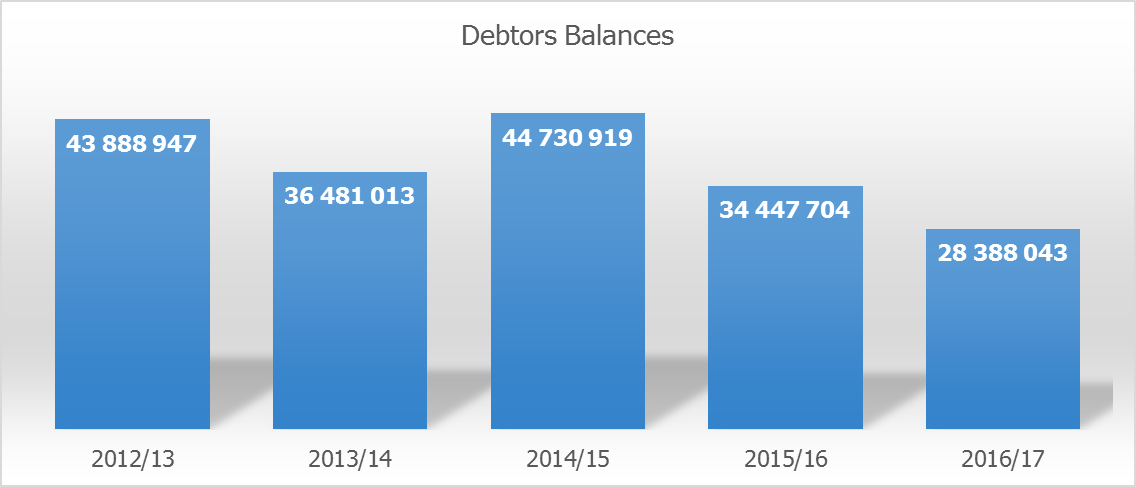 The debtors balance as at the 31 March 2017 was R28.3m. It is the lowest balance over the past 5 years. Included in the R28.3m are pre-invoiced balances amounting to R 9.9m and debt older than 1 year of R16.6m.
17
HUMAN RESOURCE OVERSIGHT
18
Vacancy Rate
The NSG has a total of 227 posts on the approved establishment for Programmes 1 & 2 with 210 posts filled, representing a vacancy rate of 7.5% by 31st March 2017.
19
Employment Equity
20
CORPORATE GOVERNANCE
21
Corporate Governance
The NSG improves corporate governance through implementing the following efforts:

Oversight meetings including the Audit, Risk and departmental management to ensure operational efficiency 

Management Performance Assessment Tool (MPAT) is being closely monitored and managed in order to ensure institutional compliance. The NSG scored an outright 4 in the Key Result Area: Financial Management. Other performance indicators scored 4 (Strategic Planning, Audit Committee, Employee Health & Wellness, and Delegations) 

Strategic risk assessment was adopted by the Risk Committee, the committee to continue with the monitoring of the risks implemented. The School has undertaken operational risk engagements towards the development of an operational risk register  

The NSG received a CLEAN AUDIT for the Vote and UNQUALIFIED AUDIT for the Trading Account
22
Conclusion
The School achieved a successful performance with regard to training by reaching more than 64 000 learners being trained in the 2016/17 financial year

In acknowledging our performance in the financial year, we are also realistic about challenges we face within the NSG.  For this reason, we are undertaking a business re-engineering of our core business functions. Our partnership with the DPSA on operations management will assist the NSG in finalising detailed business processes and standard operating procedures for all business functions 

We continue with intensive work on international relations and strategic partnerships. This includes work with ENA, AMDIN and the Chinese Academy of Governance, amongst others 

We continue making greater strides in engaging with the local sphere of government as well as state owned entities and aim to maintain and strengthen these relations
23
Thank you
24